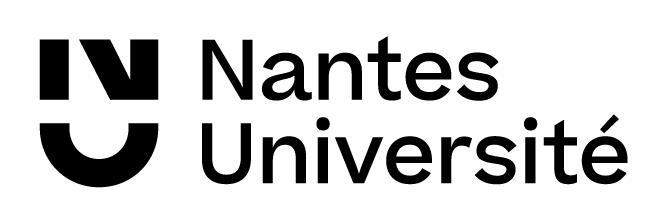 Cours ICP-MSSpectrométrie de Masse à Plasma à Couplage InductifInductively Coupled Plasma – Mass SpectrometryPartie 2: Analyses par ICP-MS, Interférences
Laëtitia KASPRZAK (laetitia.kasprzak@cea.fr)

DES, ISAS, Département de Recherche sur les Matériaux et la Physico-Chimie pour les énergies bas carbone, 
CEA ,Université Paris-Saclay, F-91191 Gif-sur-Yvette, France

Nantes, le 28 Février 2024
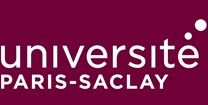 SOMMAIRE - PARTIE 2
Introduction
Analyses par ICP-MS, les interférences
Interférences non spectrales
Interférences spectrales
Méthodes de résolution
Cellule de collision-réaction
Conclusions
Cours ICP-MS - Partie 2: Analyses par ICP-MS, interférences / L. KASPRZAK
28/02/2024
2
1
INTRODUCTION
Cours ICP-MS - Partie 2: Analyses par ICP-MS, interférences / L. KASPRZAK
28/02/2024
3
ICP-MS: interférences
2 types d’interférences
 
Non spectrales:
	Résultent de la matrice ou de l’élément à analyser
	Viscosité de l’échantillon, charge en sel ...

Spectrales:
	Impossibilité de séparer deux rapports masse sur charge identiques


Comment résoudre ces interférences pour effectuer l’analyse?
Cours ICP-MS - Partie 2: Analyses par ICP-MS, interférences / L. KASPRZAK
28/02/2024
4
2
Interférences non spectrales
Cours ICP-MS - Partie 2: Analyses par ICP-MS, interférences / L. KASPRZAK
28/02/2024
5
Interférences non spectrales (effets de matrice)
Liées à la matrice de l’échantillon: charge élémentaire totale, nature des éléments majeurs, solvant, viscosité, etc …
Effets:
Réduction/augmentation de la sensibilité de l’analyte (vs référence):
Liée au transport de l’échantillon, à la nébulisation, aux conditions plasma (taux d’ionisation, extraction des ions, …)                modification de la transmission (biais de masse)
(transmission préférentielle des isotopes lourds, effets de charge au niveau de l’interface) 
Bouchage cônes
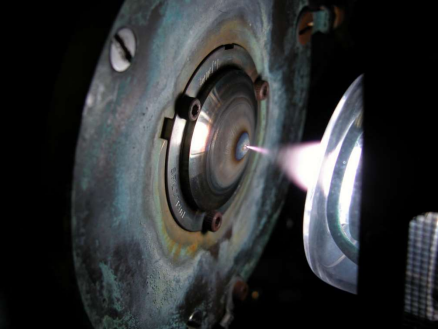 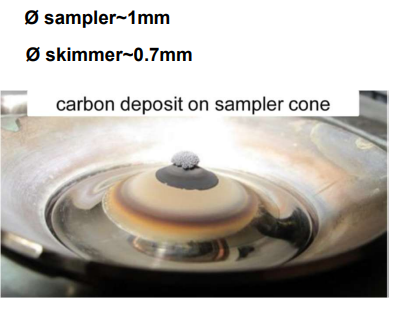 Cours ICP-MS - Partie 2: Analyses par ICP-MS, interférences / L. KASPRZAK
28/02/2024
6
Interférences non spectrales: résolution
Interférences spectrales physiques:
	dues au transfert d’échantillon, formation de l’aérosol,
	taux d’ionisation
Affectées par:
viscosité de l’échantillon
[acide]
[solide dissout] ex: NaCl, KCl, …

Interférences spectrales dues à l’effet de charge – espace:
	dues au fait que les masses lourdes affectent le trajet des légers
Solution:
Dilution de l’échantillon
étalon interne de masse similaire à l’analyte
Élimination de la matrice (ETV, mise à sec et reprise, …)
Solution:
Imiter la composition de l’échantillon = matrix matching
étalon interne
Étalonnage par ajouts dosés
Cours ICP-MS - Partie 2: Analyses par ICP-MS, interférences / L. KASPRZAK
28/02/2024
7
Interférences non spectrales: résolution
Interférences spectrales dues au transfert de charge:
	ex lorsque [Na]     le signal de l’analyte 
	Solution:
Dilution de l’échantillon
Élimination de la matrice
Imitation de la composition de la matrice
Étalonnage par ajouts dosés

Interférences spectrales dues à l’effet mémoire:
	éléments sensibles à l’effet mémoire: Hg, Li, B, I, …
Solution:
spécifique à l’analyte à doser et à la matrice
Ex Hg: mesure en milieu Cl- et NO3- avec présence de Au
Cours ICP-MS - Partie 2: Analyses par ICP-MS, interférences / L. KASPRZAK
28/02/2024
8
3
Interférences spectrales
Cours ICP-MS - Partie 2: Analyses par ICP-MS, interférences / L. KASPRZAK
28/02/2024
9
Interférences spectrales
Causées par des ions mono-atomiques ou poly-atomiques ayant la même masse nominale (m/z) que l’élément d’intérêt.

4 types d’interférences spectrales:
 
Interférences isobariques: isotopes d’élements différents possédant la même masse (m/z)
	 
Interférences polyatomiques: espèces formées à partir de précurseurs présents dans le plasma (gaz atmosphériques, eau, cides, ...)
Origines probables: réactions de condensation dans la chambre d’expansion, au niveau du cône échantilloneur, ...?

Interférences liées aux ions doublement chargés: liées au potentiel de seconde ionisation de l’élément interférent < celui de l’Ar (15,76 eV)

Interférences liées au recouvrement de pics
Cours ICP-MS - Partie 2: Analyses par ICP-MS, interférences / L. KASPRZAK
28/02/2024
10
Interférences spectrales
@practical guide
Spectre d’eau milliQ de la masse 40 à la masse 90
Cours ICP-MS - Partie 2: Analyses par ICP-MS, interférences / L. KASPRZAK
28/02/2024
11
Interférences spectrales isobariques
Interférence générée par un isotope appartenant à un élément différent de l’analyte mais de rapport masse sur charge (m/z) suffisamment proche de celui de l’analyte pour ne pas pouvoir être séparé par le filtre de masse
	



 
Résolution des interférences isobariques:
Choix d’un isotope non interféré (pb pour les éléments mono-isotopiques)
 élimination de la matrice
Plasma froid
Equation de correction
Mécanisme collisionnel et réactionnel
Cours ICP-MS - Partie 2: Analyses par ICP-MS, interférences / L. KASPRZAK
28/02/2024
12
Interférences spectrales isobariques
Plasma froid
	Optimisation du plasma dans des conditions particulières:
              moins énergétique ce qui limite l’ionisation à certains éléments (ceux dont le PI est < 8 eV)
	RF plasma froid de l’ordre de 800 – 1 000 W (au lieu de 1 350 W)

Equation de correction
	Ex: analyse de Cd en présence de Sn
	Intensité masse 114 = 114Cd + 114Sn
              utilisation d’un isotope libre d’interférences dans ce cas 118Sn

Le rapport des abondances peut être considéré comme constant
114Cd = I114 – (a114Sn/a118Sn) * I118
Cours ICP-MS - Partie 2: Analyses par ICP-MS, interférences / L. KASPRZAK
28/02/2024
13
Interférences spectrales polyatomiques
Ions polyatomiques générés par l’association de 2 ou plusieurs isotopes créant une interférence avec le rapport masse/charge de l’élément analysé
	Ex:



Échantillons contenant des [ ] importantes en éléments particuliers:
Argures: ArX (+40) où X = n’importe quel élément
Nitrures: NX (+14)
Oxydes: XO (+16)
Hydroxydes: XOH (+17)
Hydrures: XH (+1)
Dimères: X2  (Ar2, N2, O2, S2, …)
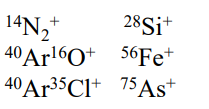 Cours ICP-MS - Partie 2: Analyses par ICP-MS, interférences / L. KASPRZAK
28/02/2024
14
Interférences potentielles dans HCl 10 %
Cours ICP-MS - Partie 2: Analyses par ICP-MS, interférences / L. KASPRZAK
28/02/2024
15
Interférences potentielles dans HNO3 10 %
Cours ICP-MS - Partie 2: Analyses par ICP-MS, interférences / L. KASPRZAK
28/02/2024
16
Interférences potentielles dans H2SO4 10 %
Cours ICP-MS - Partie 2: Analyses par ICP-MS, interférences / L. KASPRZAK
28/02/2024
17
Interférences spectrales
Résolution des interférences polyatomiques:

Choix d’un isotope non interféré (pb pour les éléments mono-isotopique)

Élimination de la matrice

Optimisation de l’instrument pour minimiser les interférences
Plasma froid (limité en fonction de la matrice)
Taux d’oxydes (réalisé sur le Ce) à minimiser

Equation de correction

Mécanisme collisionnel et réactionnel
Cours ICP-MS - Partie 2: Analyses par ICP-MS, interférences / L. KASPRZAK
28/02/2024
18
Interférences spectrales
Equations de correction:
	L’ion moléculaire interférent peut être déterminé sur une masse alternative

Ex: 35Cl16O interfère 51V
           L’interférence est mesurée à m/z = 53
	51V = I51 – (a35Cl/a37Cl) * I53

Ex: 40Ar35Cl interfère 75As
           L’interférence est mesurée à m/z = 77
	75As = I75 – (a40Ar35Cl/a40Ar7Cl) * I77		
					Si Se présent dans l’échantillon, il faut corriger 						l’intensité mesurée à m/z = 77
          													   			Il faut mesurer Se à la masse 82 
						pour corriger à la masse 77
Mais présence de 82Kr dans Ar …
Cours ICP-MS - Partie 2: Analyses par ICP-MS, interférences / L. KASPRZAK
28/02/2024
19
Interférences spectrales liées aux ions doublement chargés
Interférence générée par un isotope appartenant à un autre élément que l’analyte, mais de rapport masse sur charge divisé par deux du fait de la double ionisation
	



Résolution des interférences dues aux ions doublement chargés:
Optimisation du taux de doublement chargés sur Ba

Choix d’un autre isotope non interféré

Mécanisme collisionnel et réactionnel
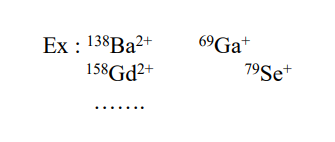 Cours ICP-MS - Partie 2: Analyses par ICP-MS, interférences / L. KASPRZAK
28/02/2024
20
Interférences spectrales liées au recouvrement de pics
Interférence générée par un isotope de masse voisine de l’analyte, mais dont la concentration est trop importante pour pouvoir être totalement éliminée par le système dispersif
	



Résolution des interférences dues au recouvrement de pics:

Augmentation de la résolution

Elimination de la matrice (ETV, …)
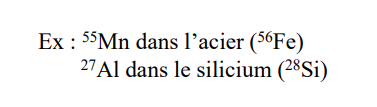 Cours ICP-MS - Partie 2: Analyses par ICP-MS, interférences / L. KASPRZAK
28/02/2024
21
[Speaker Notes: ETV: Electrotermal Vaporisation]
4
Méthodes de résolution
Cours ICP-MS - Partie 2: Analyses par ICP-MS, interférences / L. KASPRZAK
28/02/2024
22
Configuration de base d’un ICP-MS
Cours ICP-MS - Partie 2: Analyses par ICP-MS, interférences / L. KASPRZAK
28/02/2024
23
Constat: présence de nombreuses interférences
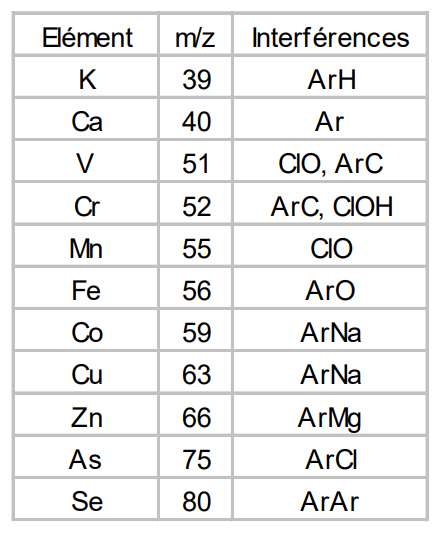 En utilisant un ICP-MS quadripôle conventionnel: 
impossible d’éliminer les interférences classiques dans 
des matrices complexes (échantillons cliniques ou 
environnementaux)

	équations de correction, 
	élimination de la matrice,
	pré-traitement, …
Cours ICP-MS - Partie 2: Analyses par ICP-MS, interférences / L. KASPRZAK
28/02/2024
24
Constat: présence de nombreuses interférences
ALTERNATIVES

Plasma froid
Réduction de la puissance du plasma 1350 W            600 – 1000 W

Perte de sensibilité (taux d’ionisation    )

Impossibilité d’analyser les éléments avec un fort PI


Instrument à Haute Résolution

Perte de sensibilité importante

Résolution insuffisante pour certaines interférences

Coût élevé de l’appareillage
Ex1 LD   Fe : 10 ppt

Ex2: 40Ar16O+ sur 56Fe+
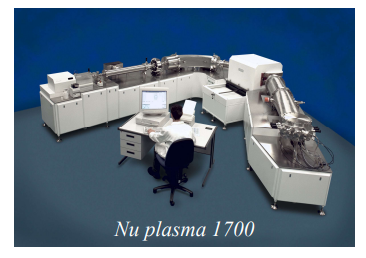 Ex Résolution:

Ar2 - 80Se: 9600

Ca-Ar: 199 800
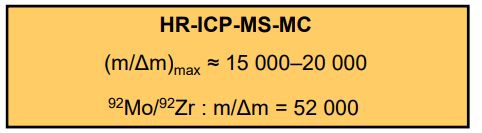 Cours ICP-MS - Partie 2: Analyses par ICP-MS, interférences / L. KASPRZAK
28/02/2024
25
Constat: présence de nombreuses interférences
Désolvatation
Utilisation dispositif et/ou membrane permettant l’obtention d’un aérosol sec (Dry plasma)
Réduction des interférences polyatomiques (oxydes, hydroxydes, …)
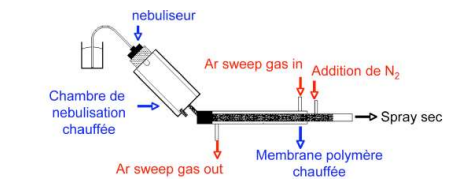 Cours ICP-MS - Partie 2: Analyses par ICP-MS, interférences / L. KASPRZAK
28/02/2024
26
Interférences non spectrales: méthode de résolution
Dilution:
Permet de limiter la charge totale.
Limite classique ICP-MS: TDS < 0,1 g/L, … plus d’effets de matrice

Reconstitution de matrice (matrix-matching):
Permet l’analyse du standard et de l’échantillon dans les mêmes conditions
Nécessité de connaître la matrice de l’échantillon
Méthode lourde sur matrices complexes: nécessité de solutions mono-élémentaires à disposition, ajouts d’impuretés.
Dépendance aux propriétés physico-chimiques des éléments majeurs/mineurs.
Cours ICP-MS - Partie 2: Analyses par ICP-MS, interférences / L. KASPRZAK
28/02/2024
27
Interférences non spectrales: méthode de résolution
Utilisation d’un étalon interne:
Permet de s’affranchir des effets de matrice et des variations temporelles du signal.
Choix d’un élément de « référence » (normalisation):
Absent de l’échantillon
Dans la même gamme de masse que l’analyte


Equation de normalisation (implantée dans les logiciels):
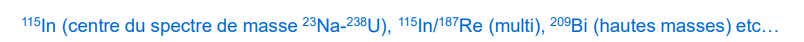 Ech: échantillon
X: analyte
STD: standard
I: intensité (nombre de cps)
C: concentration
FD: facteur de dilution
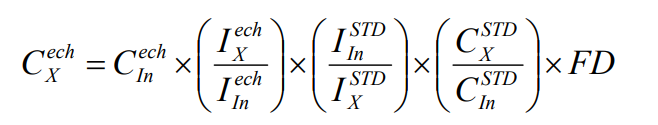 Attention au comportement de l’analyte vs STD interne
Cours ICP-MS - Partie 2: Analyses par ICP-MS, interférences / L. KASPRZAK
28/02/2024
28
Interférences non spectrales: méthode de résolution
Méthode des ajouts dosés
Détermination de la concentration par ajout successif d’une solution standard de l’analyte d’intérêt sans modification du volume (modification négligeable).
Méthode lourde (4 à 5 solutions à préparer/échantillon)
Tient compte de tous les éléments de la matrice (fiabilité)
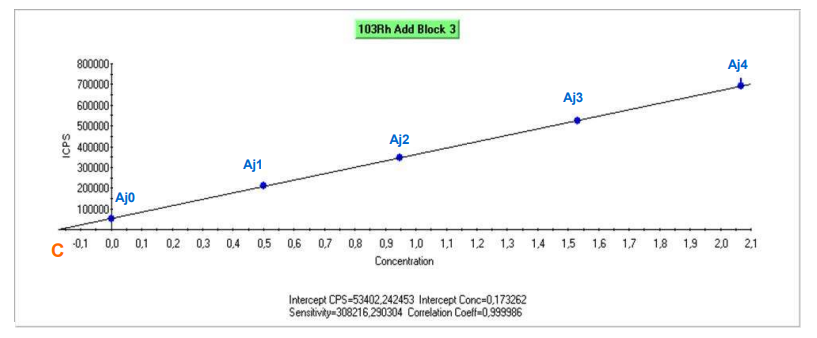 Cours ICP-MS - Partie 2: Analyses par ICP-MS, interférences / L. KASPRZAK
28/02/2024
29
Interférences non spectrales: méthode de résolution
Dilution isotopique simple
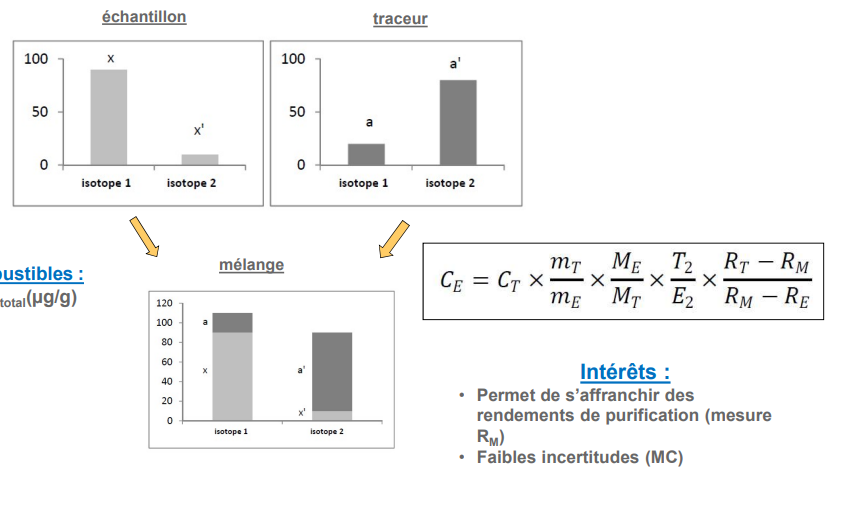 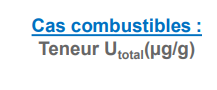 Cours ICP-MS - Partie 2: Analyses par ICP-MS, interférences / L. KASPRZAK
28/02/2024
30
Interférences non spectrales: méthode de résolution
Dilution double (multiple)
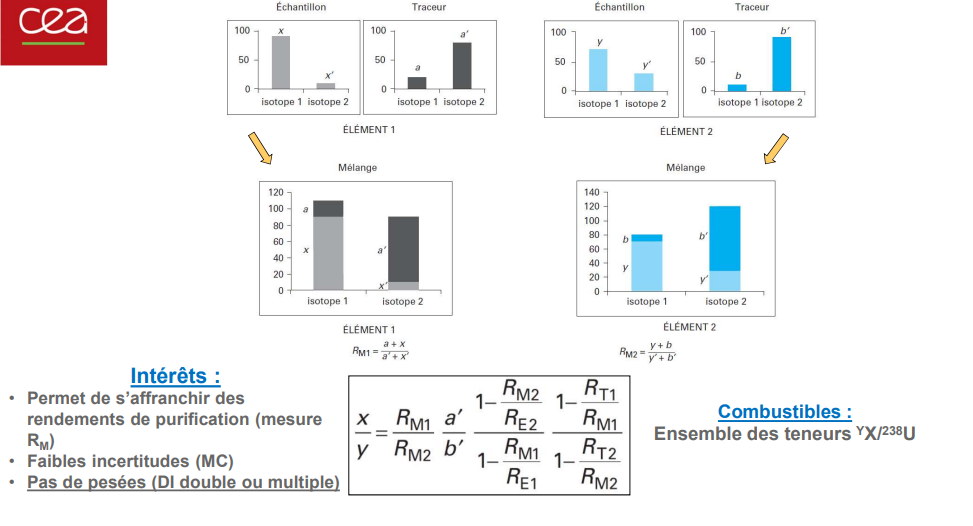 Cours ICP-MS - Partie 2: Analyses par ICP-MS, interférences / L. KASPRZAK
28/02/2024
31
Interférences spectrales: méthode de résolution
Choix de l’acide de dissolution/dilution:
Exemple 1: cas de la mesure de 51V+ ou 75As+

            Ne pas utiliser HCl car interférences 35Cl16O+ 
            à la masse 51 et 40Ar35Cl+ à la masse 75

Exemple 2: choix « classique » de l’acide nitrique
Contient uniquement H, O et N qui sont déjà présents dans le plasma: air, matrice H2O de dilution

Equations de correction (implantées dans les logiciels):
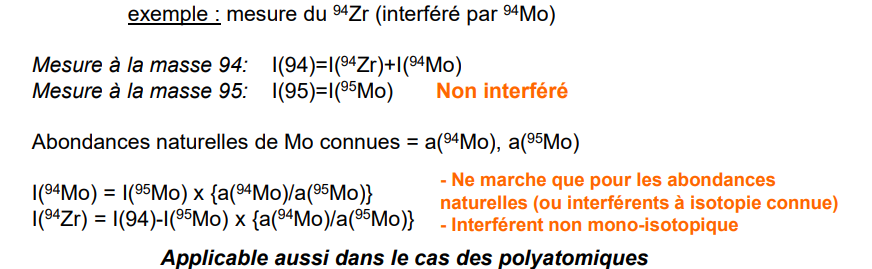 Cours ICP-MS - Partie 2: Analyses par ICP-MS, interférences / L. KASPRZAK
28/02/2024
32
Alternative: purification de l’élément d’intérêt
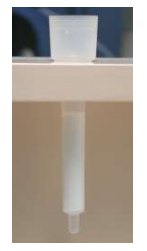 Obtention de fractions monoélémentaires:
Résines échanges d’ions, Chromatographie Liquide Haute Performance (HPLC), précipitation, …
Possibilité de couplage direct
Problèmes de « blancs » associés (acides, matériel, …)
Possibilités de fractionnement isotopique (red-ox)
(rdt 100 %         Dilution isotopique)

	Méthodes lourdes:
Mise au point des protocoles de purification,
Temps de manip
Très bonne fiabilité

Méthode dominante nucléaire/géosciences/enviro 
(interférences spectrales/non spectrales)
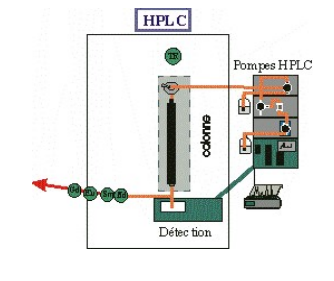 Cours ICP-MS - Partie 2: Analyses par ICP-MS, interférences / L. KASPRZAK
28/02/2024
33
Interférences spectrales: autres méthode de résolution
Vaporisation Electro-Thermique (ETV)

Génération d’hydrures: As, Se, Sn, Sb, Ge, Te, Pb, Bi, Hg, …

Gaz alternatifs à l’Ar ou mélanges de gaz: He, N2, …

Dispositif de collision-réaction
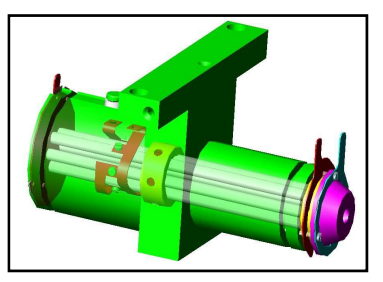 Suppression in-situ des interférences spectrales
Cours ICP-MS - Partie 2: Analyses par ICP-MS, interférences / L. KASPRZAK
28/02/2024
34
5
Cellule de collision- réaction
Cours ICP-MS - Partie 2: Analyses par ICP-MS, interférences / L. KASPRZAK
28/02/2024
35
Définition
Un multipôle enfermé dans un volume donné avec un gaz (ou mélange de gaz) pressurisé qui convertit un ion isobarique ou polyatomique en une espèce ionique ou non n’interférant plus avec l’ion d’intérêt.
Le gaz peut également réagir avec l’analyte et le transformer en ion polyatomique pouvant être analysé à une autre masse libre d’interférence.
Le dispositif se situe entre l’optique et le filtre de masse.
							5 constructeurs en France:
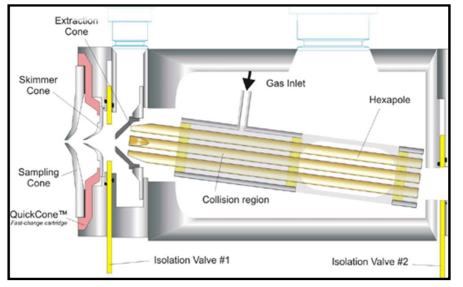 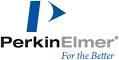 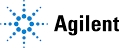 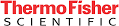 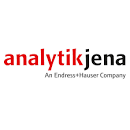 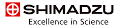 Cours ICP-MS - Partie 2: Analyses par ICP-MS, interférences / L. KASPRZAK
28/02/2024
36
Exemple de réaction
Résolution chimique entre Fe et ArO avec NH3
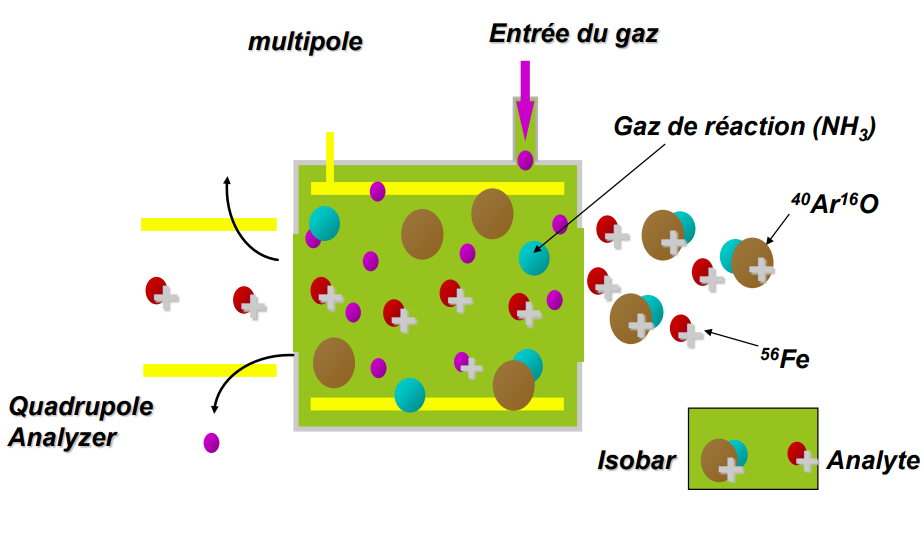 Cours ICP-MS - Partie 2: Analyses par ICP-MS, interférences / L. KASPRZAK
28/02/2024
37
Réactions ions-molécules
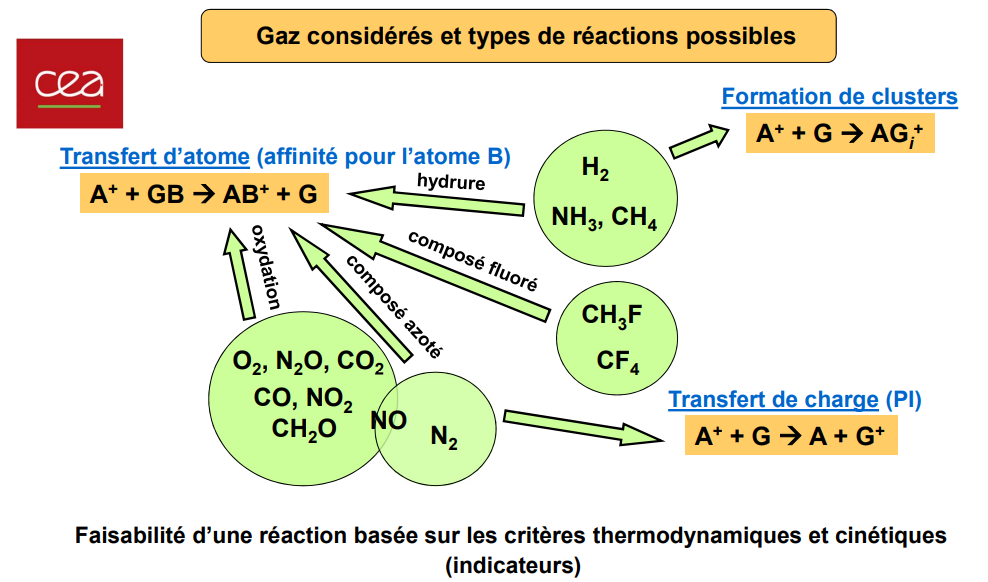 Cours ICP-MS - Partie 2: Analyses par ICP-MS, interférences / L. KASPRZAK
28/02/2024
38
Principe de fonctionnement de la cellule
Différents mécanismes mis en évidence: 


			CONDITIONS:

			-  réactions permises

                                       -  réactions sélectives
	
							 conditionne le choix du gaz


THERMODYNAMIQUE des GAZ
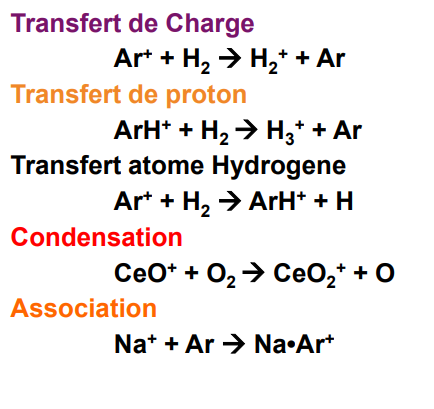 Cours ICP-MS - Partie 2: Analyses par ICP-MS, interférences / L. KASPRZAK
28/02/2024
39
[Speaker Notes: La trajectoire d’un ion suivra exactement la forme circulaire (de rayon r) du tube de vol si: - la force centrifuge (mv2 / r ou mw 2 r) - la force de déflexion magnétique (Bzev) se compensent exactement . Or Ec = ½ mv2 = zeV Donc, s’il y a équilibre des forces mv2 / r = Bzev D’où m/z = B2 r 2 e / 2V On voit qu’un ion ayant un m/z donné pourra passer la déflexion magnétique sans être détruit pour une certaine valeur de B (que l’on fait varier lors de la prise du spectre). r, e et V sont des constantes.]
Réactions ion-molécules: Thermodynamique
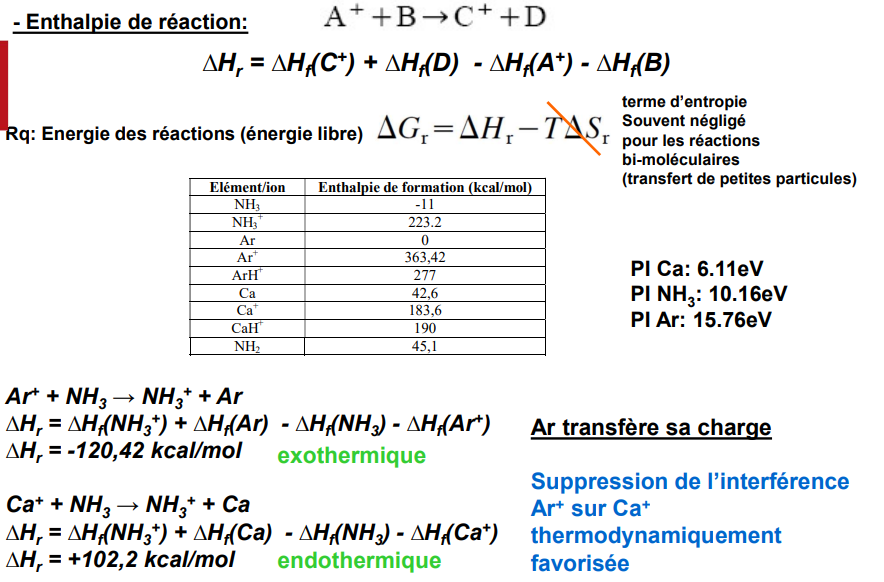 Cours ICP-MS - Partie 2: Analyses par ICP-MS, interférences / L. KASPRZAK
28/02/2024
40
Cellule de collisions-réactions: solution ou nouveau problème?
Les collisions – réactions génèrent de nouvelles interférences…

Comment éliminer les nouvelles interférences?

Présence d’un filtre pour éliminer les nouvelles interférences.

2 types de filtres en fonction de la technologie utilisée:

Filtre de masse

Filtre en énergie
Cours ICP-MS - Partie 2: Analyses par ICP-MS, interférences / L. KASPRZAK
28/02/2024
41
Principe du filtre de masse
QUADRIPOLE:
4 barres (électrodes)
Paires opposées reliées à:
	- potentiel alternatif radiofréquence
	 (700 kHz à quelques MHz)
- Potentiel continu d’amplitude U


Équation du mouvement d’un ion de masse m et de charge z

Ensemble des solutions décrites par les paramètres de Mathieu

A= f(q) Diagramme de stabilité des trajectoires
Courtoisie PERKIN ELMER
Cours ICP-MS - Partie 2: Analyses par ICP-MS, interférences / L. KASPRZAK
28/02/2024
42
Principe du filtre de masse
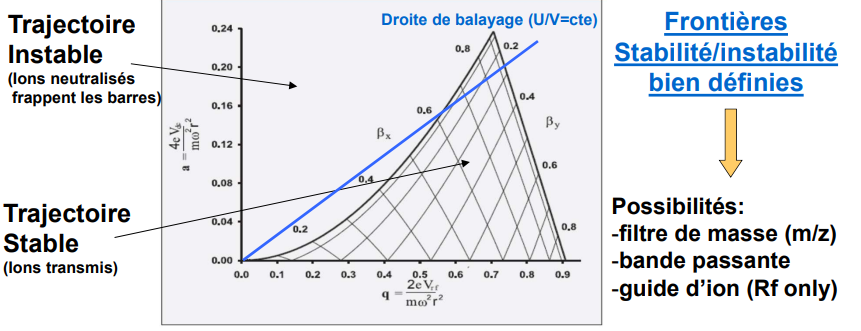 Cours ICP-MS - Partie 2: Analyses par ICP-MS, interférences / L. KASPRZAK
28/02/2024
43
[Speaker Notes: La trajectoire d’un ion suivra exactement la forme circulaire (de rayon r) du tube de vol si: - la force centrifuge (mv2 / r ou mw 2 r) - la force de déflexion magnétique (Bzev) se compensent exactement . Or Ec = ½ mv2 = zeV Donc, s’il y a équilibre des forces mv2 / r = Bzev D’où m/z = B2 r 2 e / 2V On voit qu’un ion ayant un m/z donné pourra passer la déflexion magnétique sans être détruit pour une certaine valeur de B (que l’on fait varier lors de la prise du spectre). r, e et V sont des constantes.]
Évolution du spectre dans le temps
Cours ICP-MS - Partie 2: Analyses par ICP-MS, interférences / L. KASPRZAK
28/02/2024
44
Évolution du spectre de masse
Cours ICP-MS - Partie 2: Analyses par ICP-MS, interférences / L. KASPRZAK
28/02/2024
45
Principe du filtre de masse
Courtoisie PERKIN ELMER
Cours ICP-MS - Partie 2: Analyses par ICP-MS, interférences / L. KASPRZAK
28/02/2024
46
Principe du filtre de masse
Courtoisie PERKIN ELMER
Cours ICP-MS - Partie 2: Analyses par ICP-MS, interférences / L. KASPRZAK
28/02/2024
47
Principe du filtre de masse
Courtoisie PERKIN ELMER
Cours ICP-MS - Partie 2: Analyses par ICP-MS, interférences / L. KASPRZAK
28/02/2024
48
Principe du filtre de masse
Courtoisie PERKIN ELMER
Cours ICP-MS - Partie 2: Analyses par ICP-MS, interférences / L. KASPRZAK
28/02/2024
49
Principe du filtre de masse
Courtoisie PERKIN ELMER
Cours ICP-MS - Partie 2: Analyses par ICP-MS, interférences / L. KASPRZAK
28/02/2024
50
Principe du filtre de masse
Courtoisie PERKIN ELMER
Cours ICP-MS - Partie 2: Analyses par ICP-MS, interférences / L. KASPRZAK
28/02/2024
51
Principe du filtre de masse
Fonctionne très bien pour une cellule de collision-réaction type quadripôle

Cas de la DRC de Perkin Elmer (Dynamic Reaction Cell)

Qu’en est-il des autres appareils et constructeurs?
GV instruments: technologie HEXAPOLE
Thermo Electron: technologie HEXAPOLE
Agilent: technologie OCTOPOLE

Problème: le diagramme de stabilité de ces systèmes est beaucoup plus compliqué et moins bien maîtrisé
Cours ICP-MS - Partie 2: Analyses par ICP-MS, interférences / L. KASPRZAK
28/02/2024
52
[Speaker Notes: La trajectoire d’un ion suivra exactement la forme circulaire (de rayon r) du tube de vol si: - la force centrifuge (mv2 / r ou mw 2 r) - la force de déflexion magnétique (Bzev) se compensent exactement . Or Ec = ½ mv2 = zeV Donc, s’il y a équilibre des forces mv2 / r = Bzev D’où m/z = B2 r 2 e / 2V On voit qu’un ion ayant un m/z donné pourra passer la déflexion magnétique sans être détruit pour une certaine valeur de B (que l’on fait varier lors de la prise du spectre). r, e et V sont des constantes.]
Diagrammes de stabilité
HEXAPOLE				                         OCTOPOLE
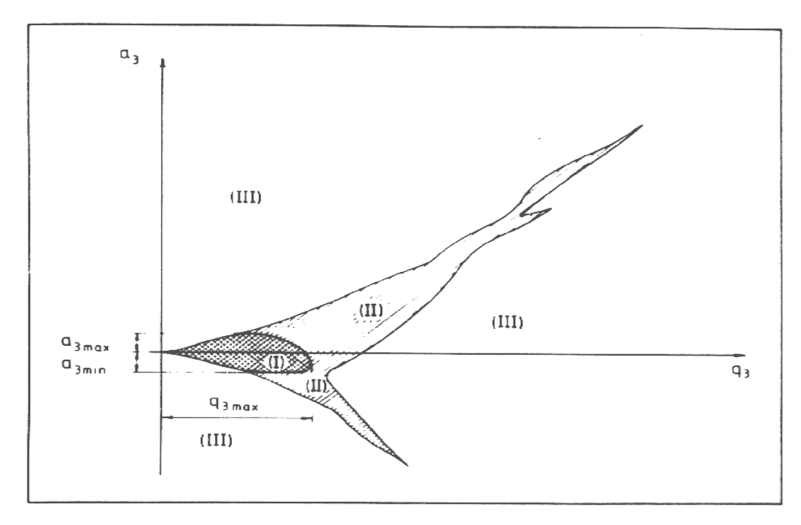 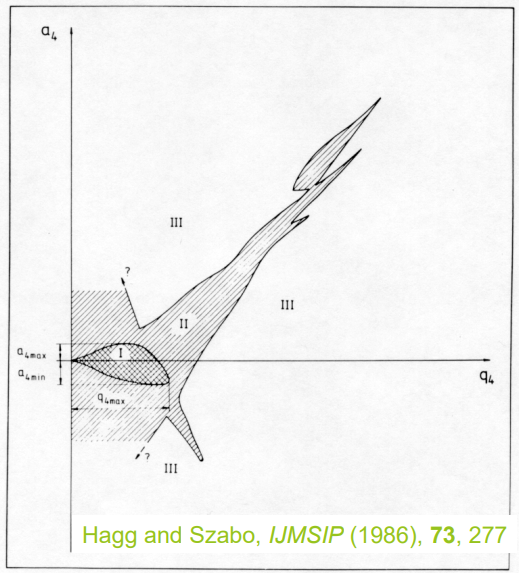 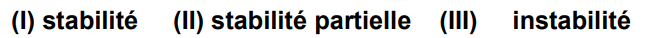 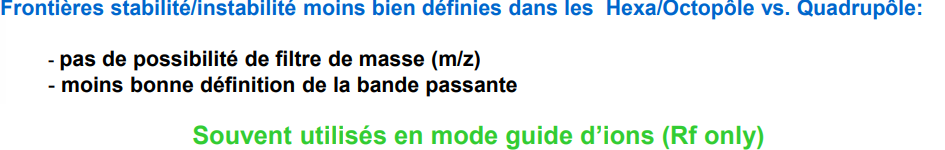 Cours ICP-MS - Partie 2: Analyses par ICP-MS, interférences / L. KASPRZAK
28/02/2024
53
Principe du filtre en énergie
Cours ICP-MS - Partie 2: Analyses par ICP-MS, interférences / L. KASPRZAK
28/02/2024
54
Réactions ion-molécules: cinétique
Cours ICP-MS - Partie 2: Analyses par ICP-MS, interférences / L. KASPRZAK
28/02/2024
55
[Speaker Notes: La trajectoire d’un ion suivra exactement la forme circulaire (de rayon r) du tube de vol si: - la force centrifuge (mv2 / r ou mw 2 r) - la force de déflexion magnétique (Bzev) se compensent exactement . Or Ec = ½ mv2 = zeV Donc, s’il y a équilibre des forces mv2 / r = Bzev D’où m/z = B2 r 2 e / 2V On voit qu’un ion ayant un m/z donné pourra passer la déflexion magnétique sans être détruit pour une certaine valeur de B (que l’on fait varier lors de la prise du spectre). r, e et V sont des constantes.]
Perte d’énergie par collisions
Cours ICP-MS - Partie 2: Analyses par ICP-MS, interférences / L. KASPRZAK
28/02/2024
56
Principe du filtre en énergie
Changer les voltages de la CCT (Collision Cell Technology) et du Quad permet la discrimination des espèces non désirées par rapport à leur énergie cinétique
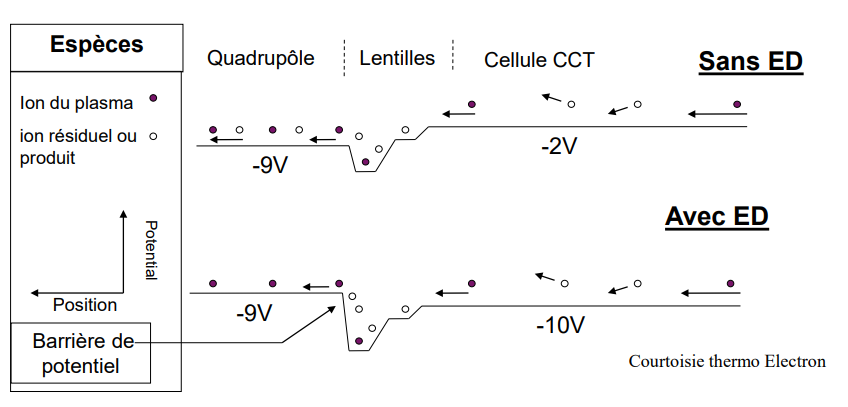 Courtoisie Thermo Electron
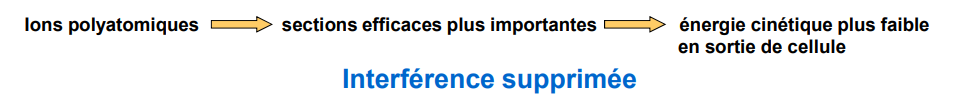 Cours ICP-MS - Partie 2: Analyses par ICP-MS, interférences / L. KASPRZAK
28/02/2024
57
[Speaker Notes: Kinetic Energy Discrimination]
Principe du mode de collision - Mode Helium
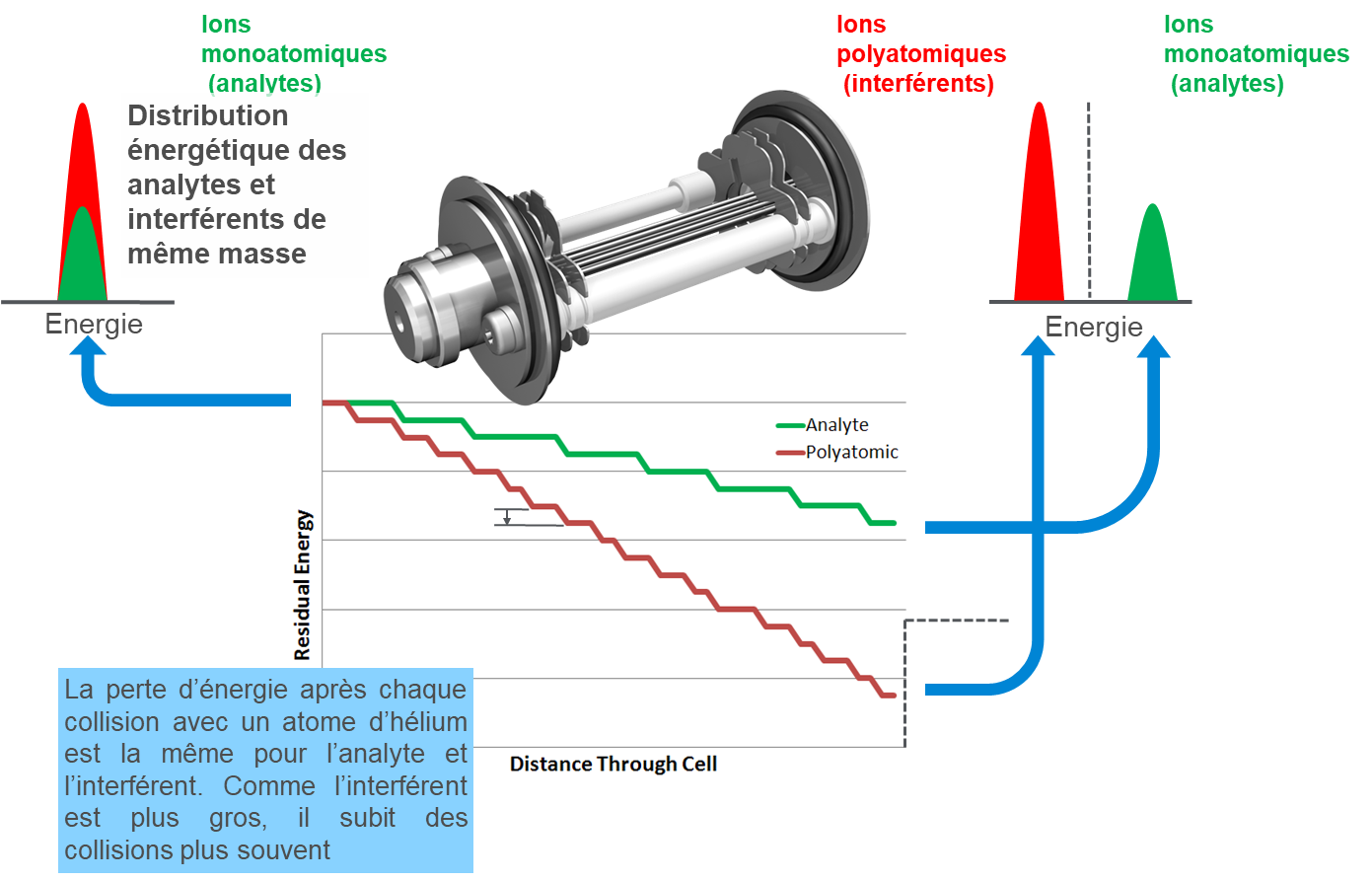 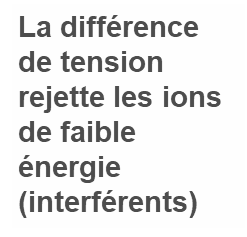 Courtoisie Agilent
* Octopole Reaction System
Cours ICP-MS - Partie 2: Analyses par ICP-MS, interférences / L. KASPRZAK
28/02/2024
58
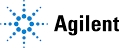 Technologie Agilent: 7X00
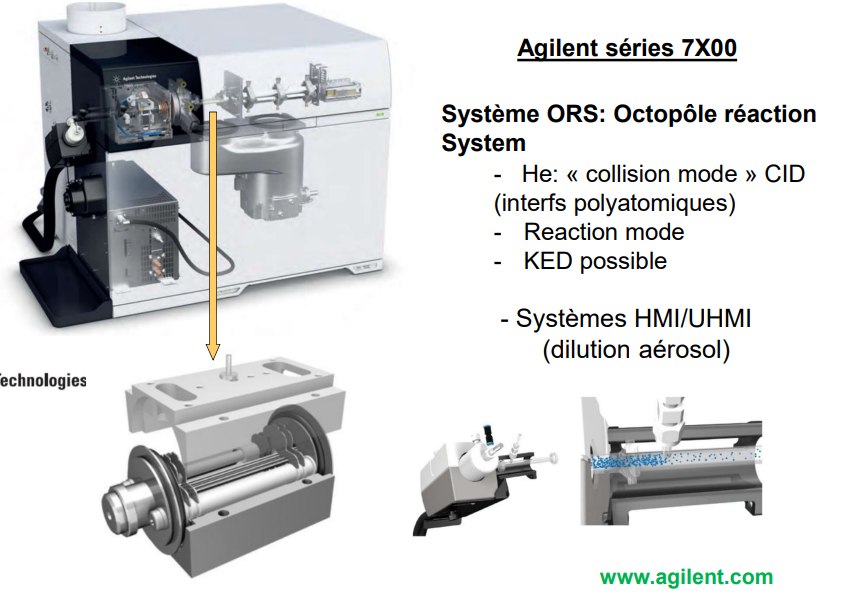 Cours ICP-MS - Partie 2: Analyses par ICP-MS, interférences / L. KASPRZAK
28/02/2024
59
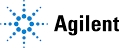 Technologie Agilent: 8X00
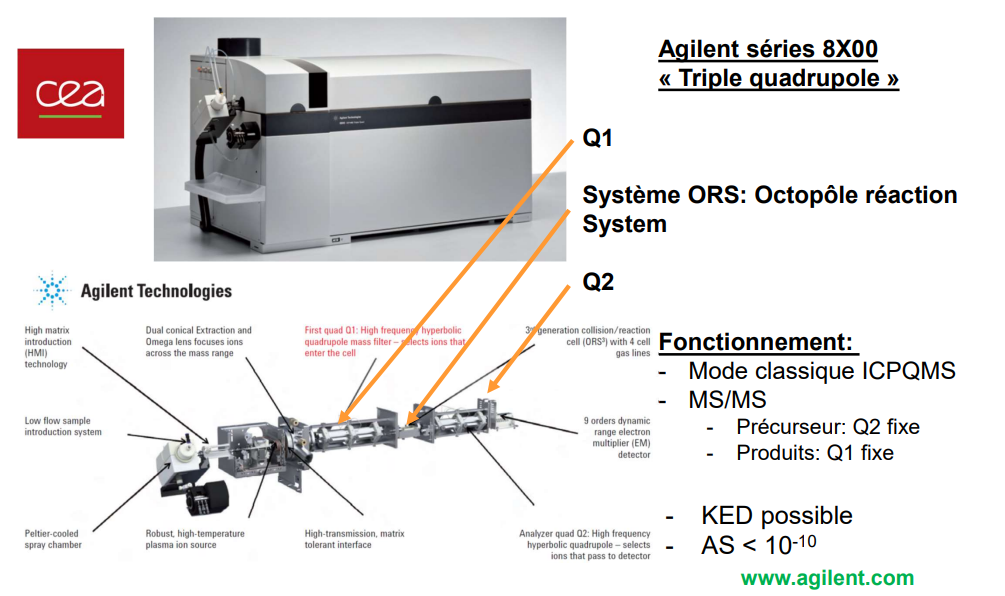 Cours ICP-MS - Partie 2: Analyses par ICP-MS, interférences / L. KASPRZAK
28/02/2024
60
Technologie Analytik Jena
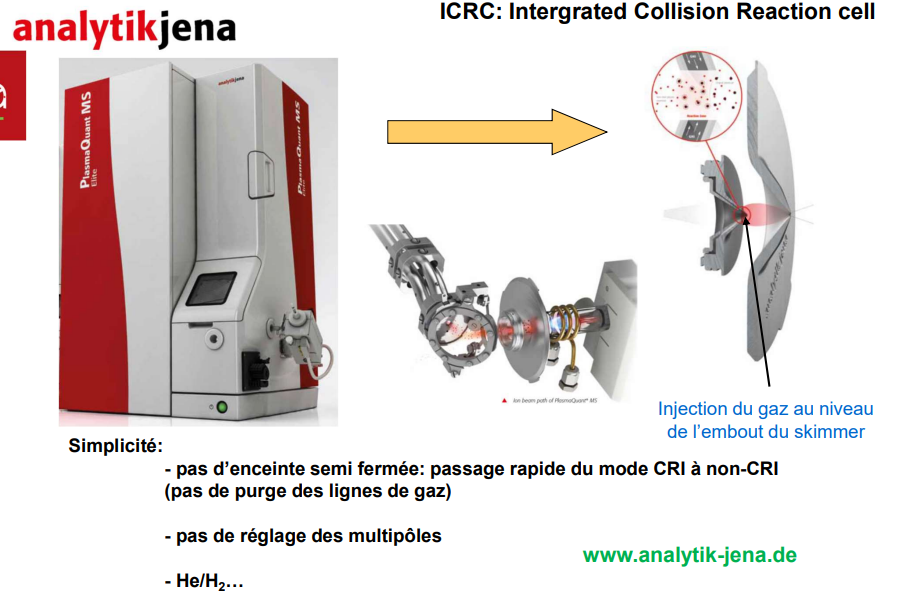 Cours ICP-MS - Partie 2: Analyses par ICP-MS, interférences / L. KASPRZAK
28/02/2024
61
Technologie Perkin ELMER: ELAN DRC
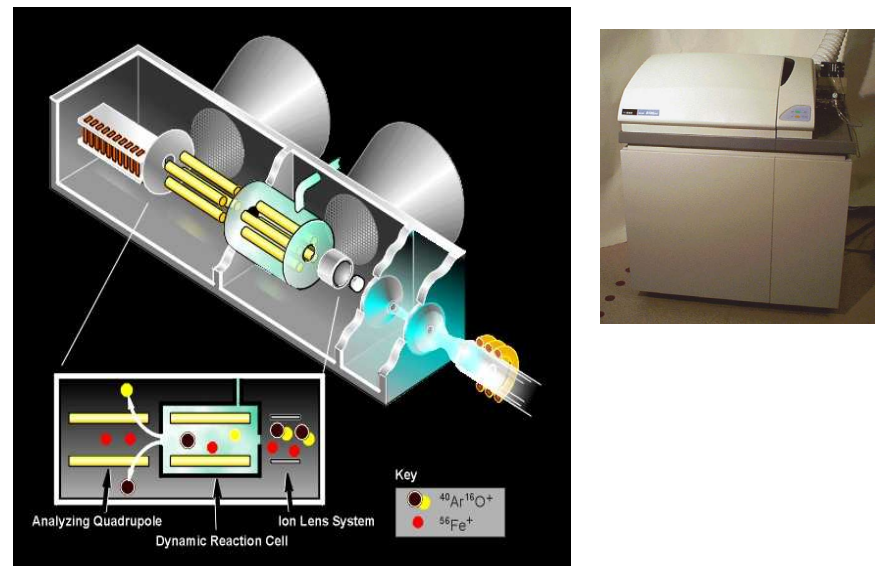 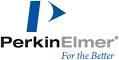 Cours ICP-MS - Partie 2: Analyses par ICP-MS, interférences / L. KASPRZAK
28/02/2024
62
Technologie Perkin ELMER: ELAN DRC
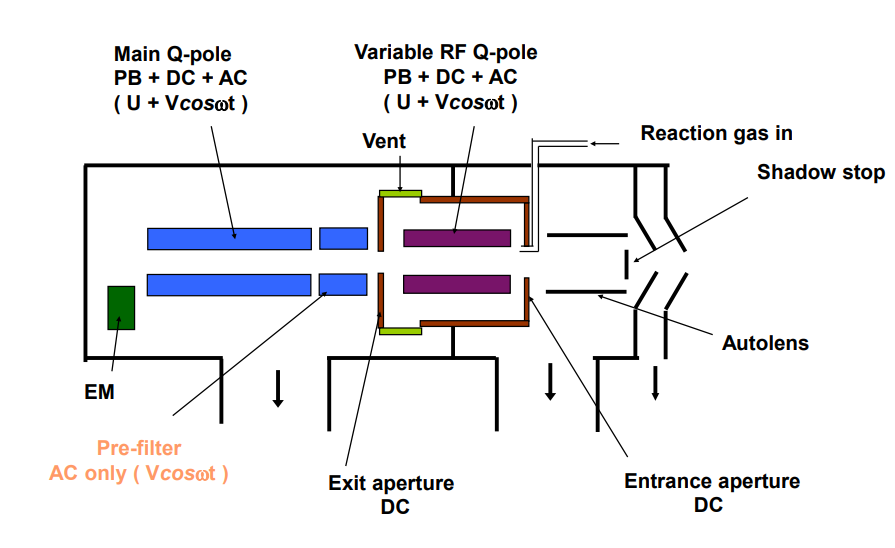 Cours ICP-MS - Partie 2: Analyses par ICP-MS, interférences / L. KASPRZAK
28/02/2024
63
Technologie Perkin ELMER: ELAN DRC II
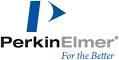 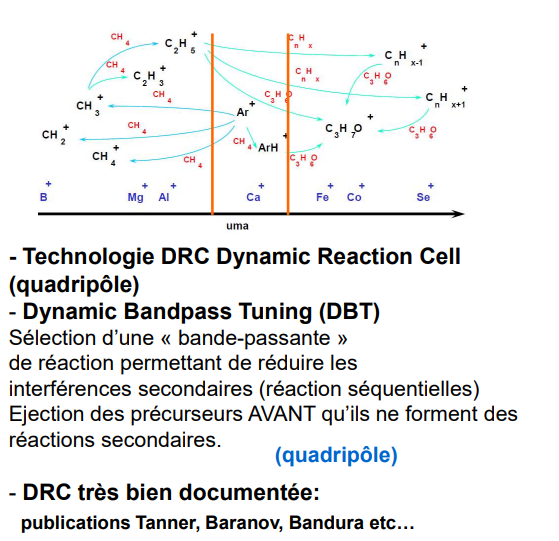 Cours ICP-MS - Partie 2: Analyses par ICP-MS, interférences / L. KASPRZAK
28/02/2024
64
Technologie Perkin ELMER: NexION 350 ICP-MS
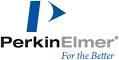 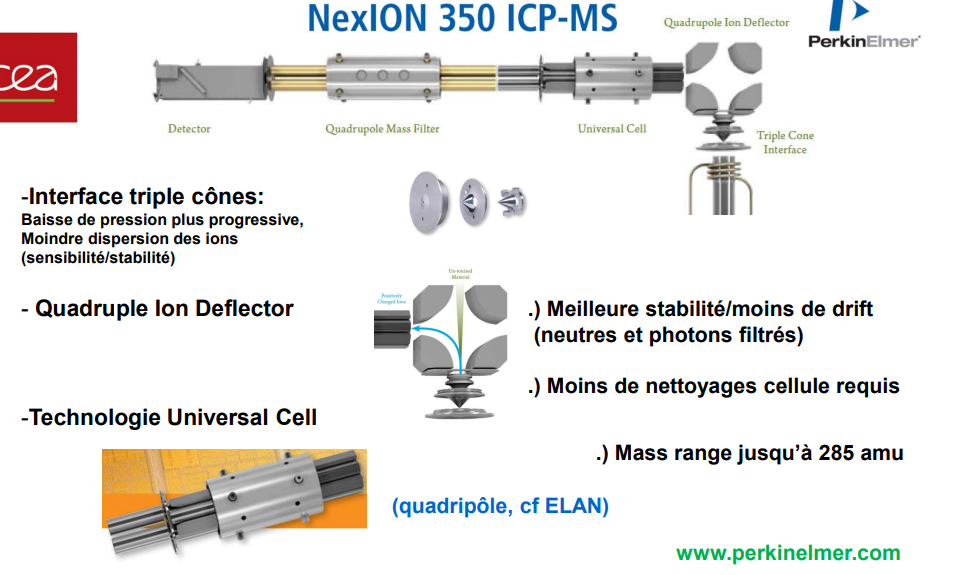 Cours ICP-MS - Partie 2: Analyses par ICP-MS, interférences / L. KASPRZAK
28/02/2024
65
Technologie THERMO: XSERIES 2
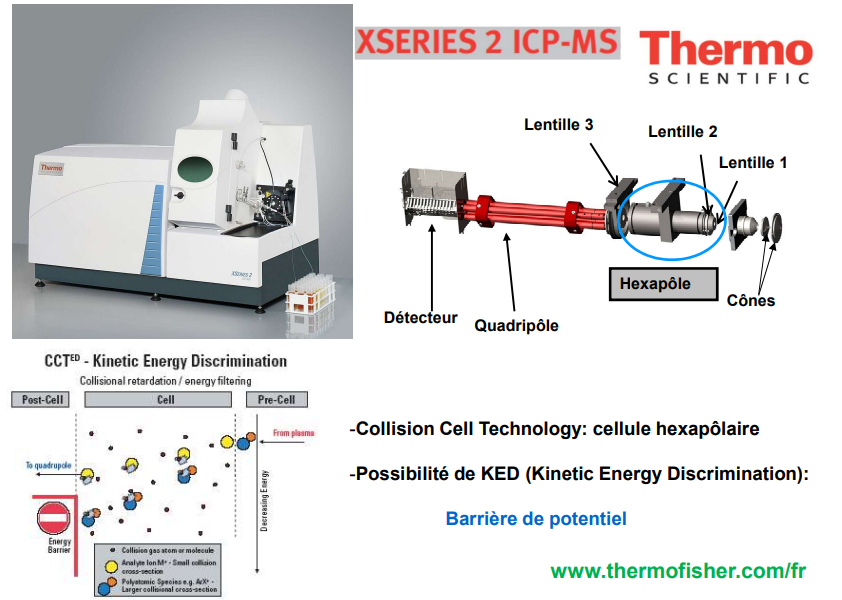 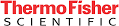 Cours ICP-MS - Partie 2: Analyses par ICP-MS, interférences / L. KASPRZAK
28/02/2024
66
Travail en mode standard et CCT dans la même expérience
Courtoisie Thermo Electron
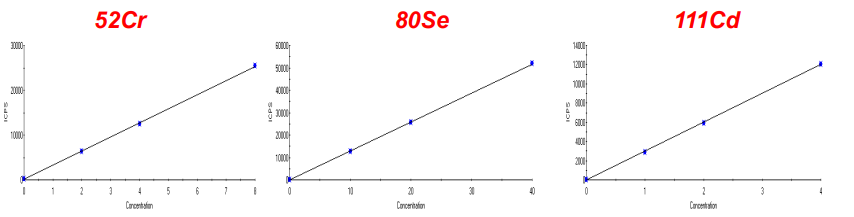 Calibrations et précisions au sein de la méthode en passant du mode standard au mode CCT ( 8 % H2/He)
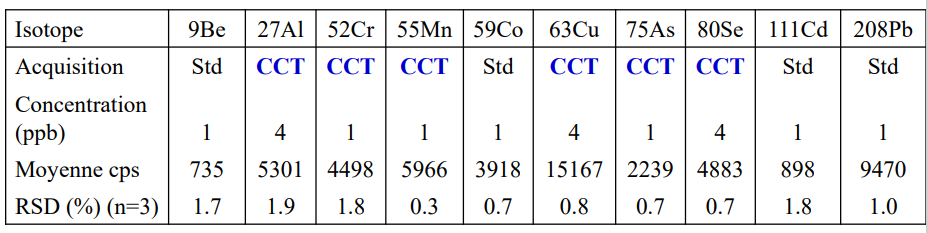 Cours ICP-MS - Partie 2: Analyses par ICP-MS, interférences / L. KASPRZAK
28/02/2024
67
Technologie THERMO: iCAP RQ
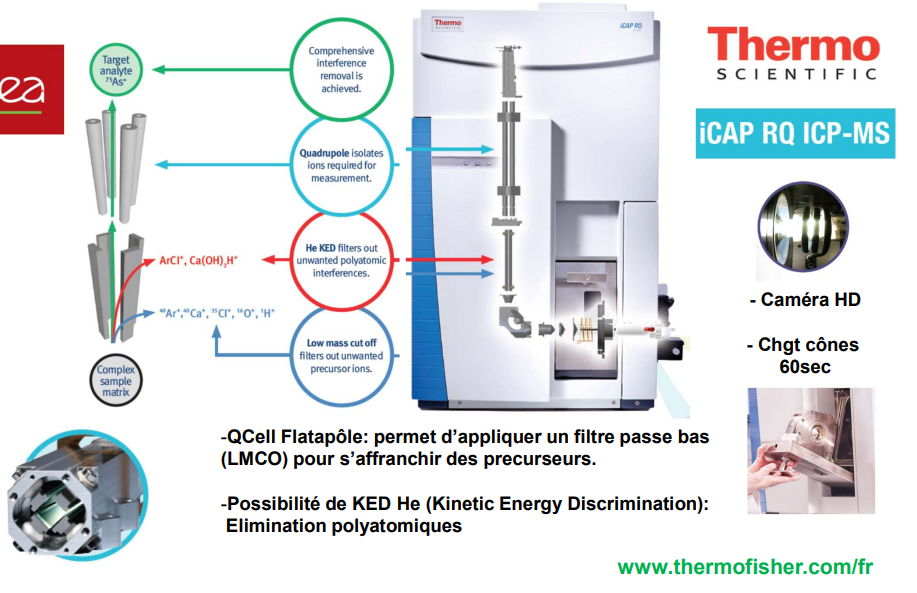 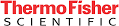 Cours ICP-MS - Partie 2: Analyses par ICP-MS, interférences / L. KASPRZAK
28/02/2024
68
Technologie THERMO: iCAP TQ
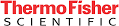 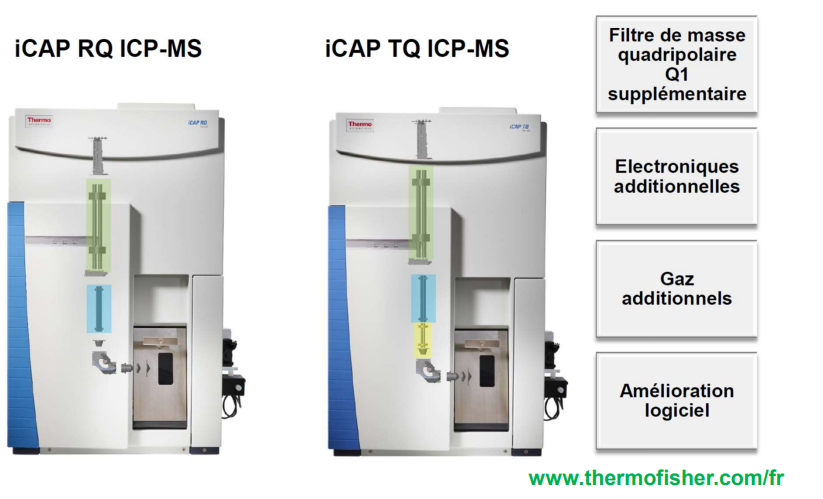 Cours ICP-MS - Partie 2: Analyses par ICP-MS, interférences / L. KASPRZAK
28/02/2024
69
[Speaker Notes: La trajectoire d’un ion suivra exactement la forme circulaire (de rayon r) du tube de vol si: - la force centrifuge (mv2 / r ou mw 2 r) - la force de déflexion magnétique (Bzev) se compensent exactement . Or Ec = ½ mv2 = zeV Donc, s’il y a équilibre des forces mv2 / r = Bzev D’où m/z = B2 r 2 e / 2V On voit qu’un ion ayant un m/z donné pourra passer la déflexion magnétique sans être détruit pour une certaine valeur de B (que l’on fait varier lors de la prise du spectre). r, e et V sont des constantes.]
Technologie GV Instruments
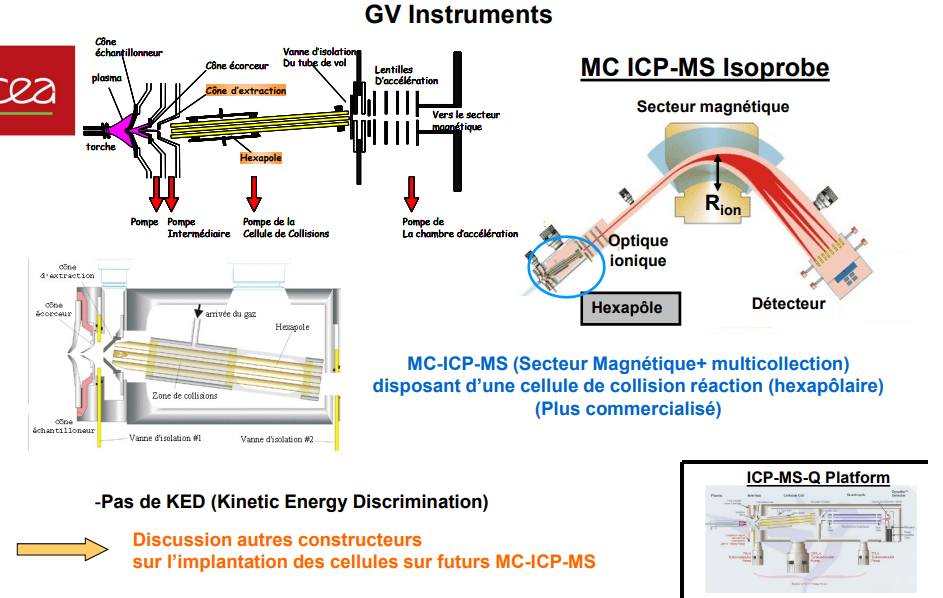 Cours ICP-MS - Partie 2: Analyses par ICP-MS, interférences / L. KASPRZAK
28/02/2024
70
Technologie Nu Instruments
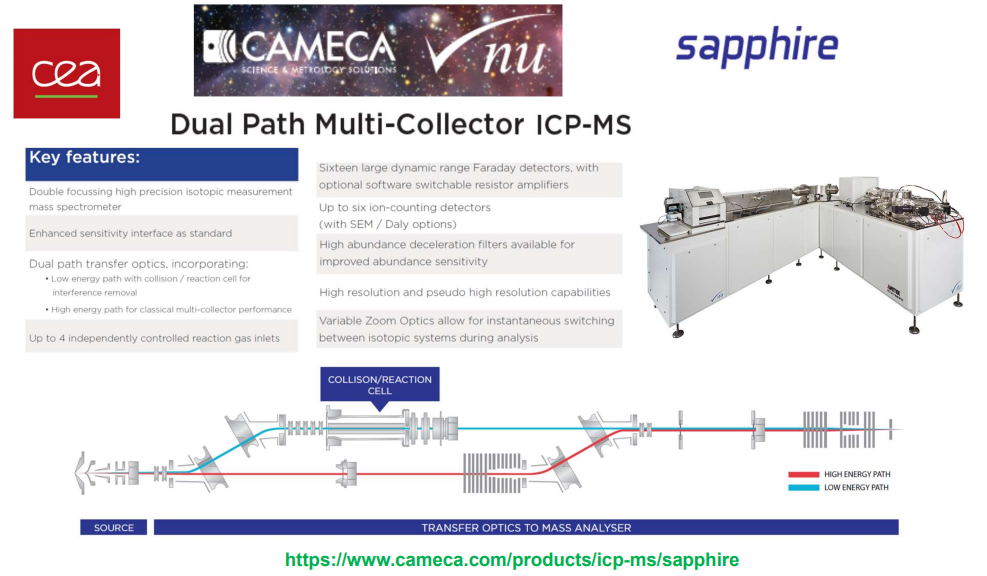 Cours ICP-MS - Partie 2: Analyses par ICP-MS, interférences / L. KASPRZAK
28/02/2024
71
2 types d’ICP-MS: différents rôles pour la cellule
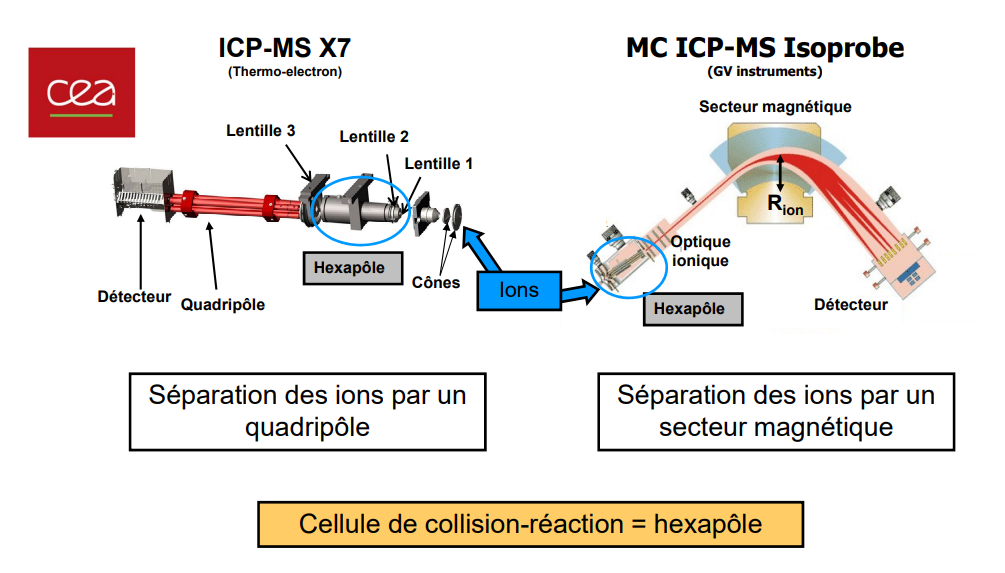 Cours ICP-MS - Partie 2: Analyses par ICP-MS, interférences / L. KASPRZAK
28/02/2024
72
2 types d’ICP-MS: différents rôles pour la cellule
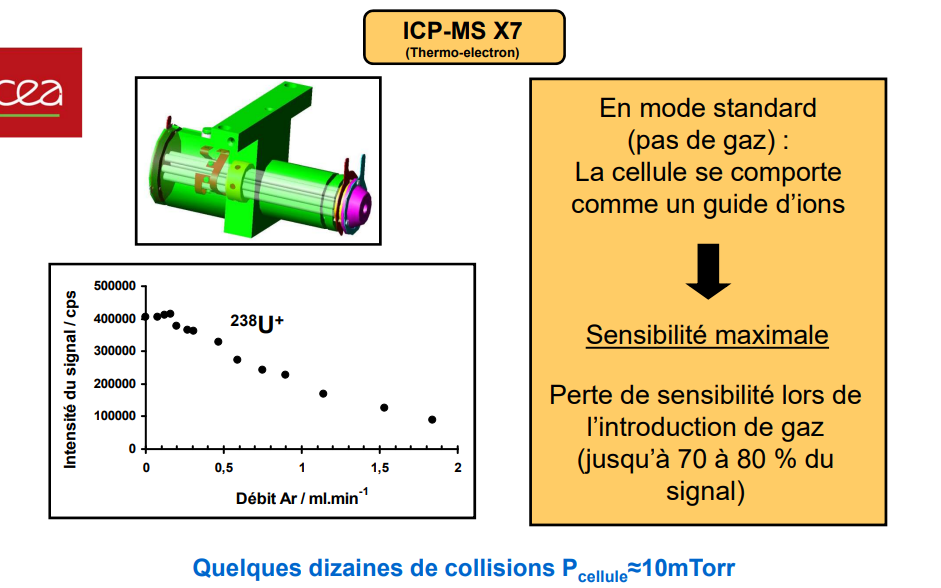 Cours ICP-MS - Partie 2: Analyses par ICP-MS, interférences / L. KASPRZAK
28/02/2024
73
2 types d’ICP-MS: différents rôles pour la cellule
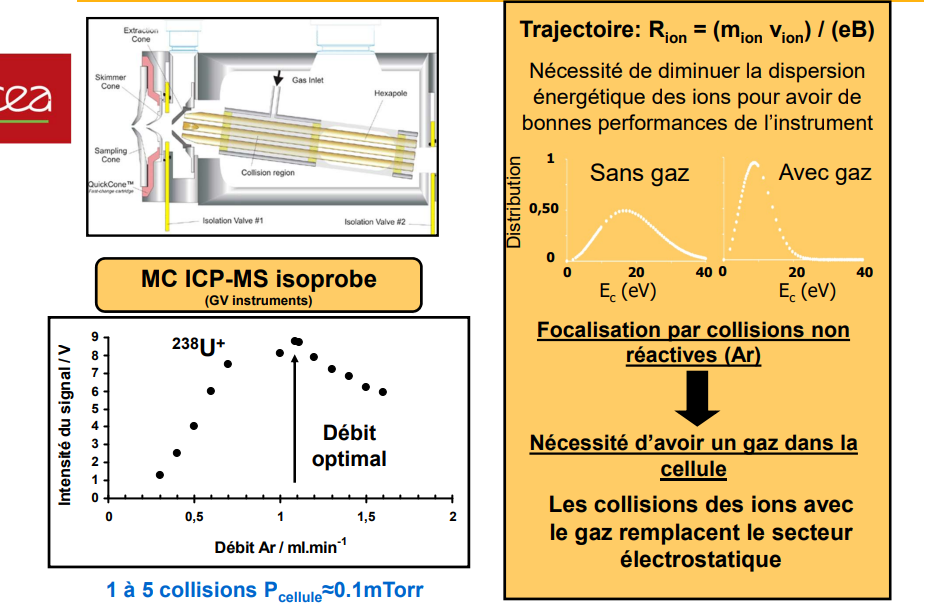 Cours ICP-MS - Partie 2: Analyses par ICP-MS, interférences / L. KASPRZAK
28/02/2024
74
[Speaker Notes: La trajectoire d’un ion suivra exactement la forme circulaire (de rayon r) du tube de vol si: - la force centrifuge (mv2 / r ou mw 2 r) - la force de déflexion magnétique (Bzev) se compensent exactement . Or Ec = ½ mv2 = zeV Donc, s’il y a équilibre des forces mv2 / r = Bzev D’où m/z = B2 r 2 e / 2V On voit qu’un ion ayant un m/z donné pourra passer la déflexion magnétique sans être détruit pour une certaine valeur de B (que l’on fait varier lors de la prise du spectre). r, e et V sont des constantes.]
Démarche analytique
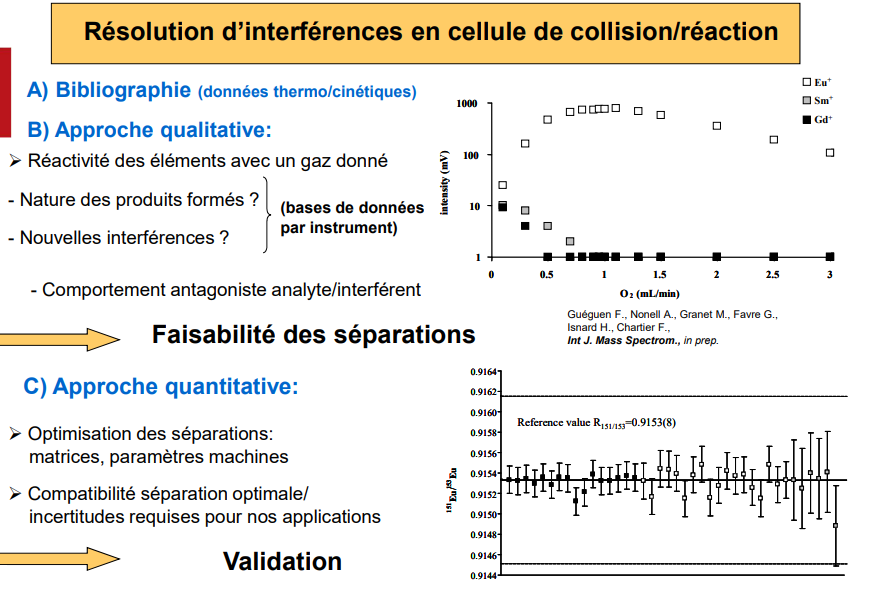 Cours ICP-MS - Partie 2: Analyses par ICP-MS, interférences / L. KASPRZAK
28/02/2024
75
6
CONCLUSIONS
Cours ICP-MS - Partie 2: Analyses par ICP-MS, interférences / L. KASPRZAK
28/02/2024
76
Conclusions
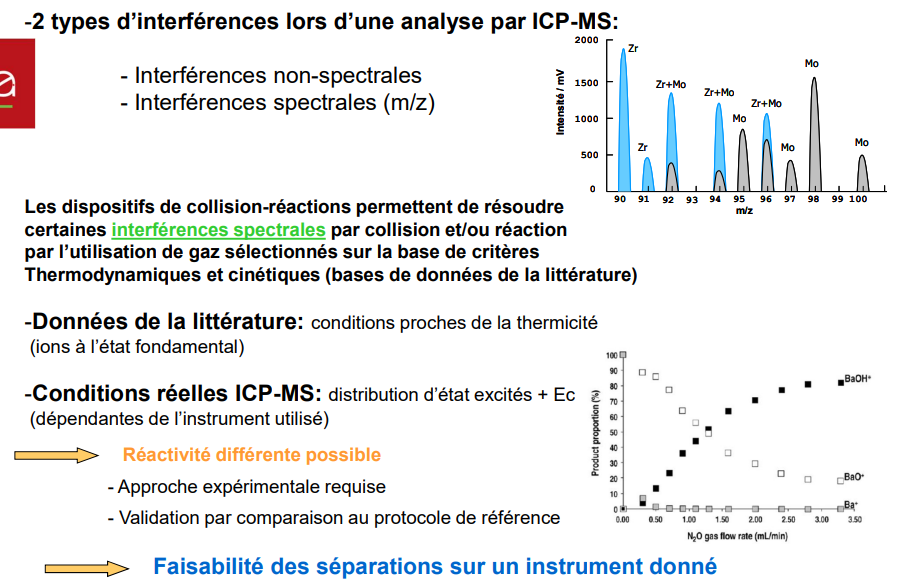 Cours ICP-MS - Partie 2: Analyses par ICP-MS, interférences / L. KASPRZAK
28/02/2024
77
Conclusions et perspectives
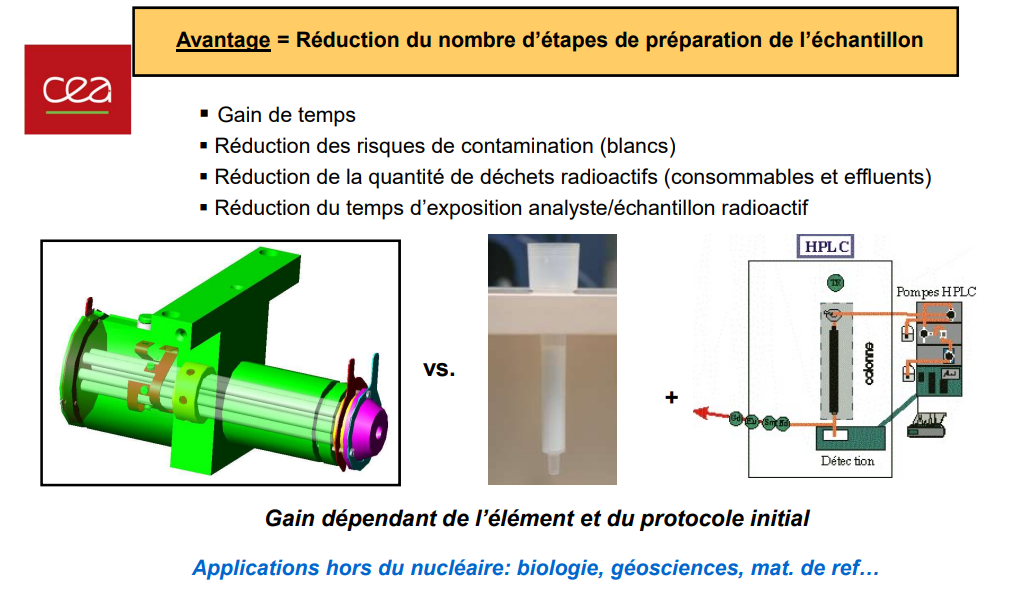 Cours ICP-MS - Partie 2: Analyses par ICP-MS, interférences / L. KASPRZAK
28/02/2024
78
Bibliographie
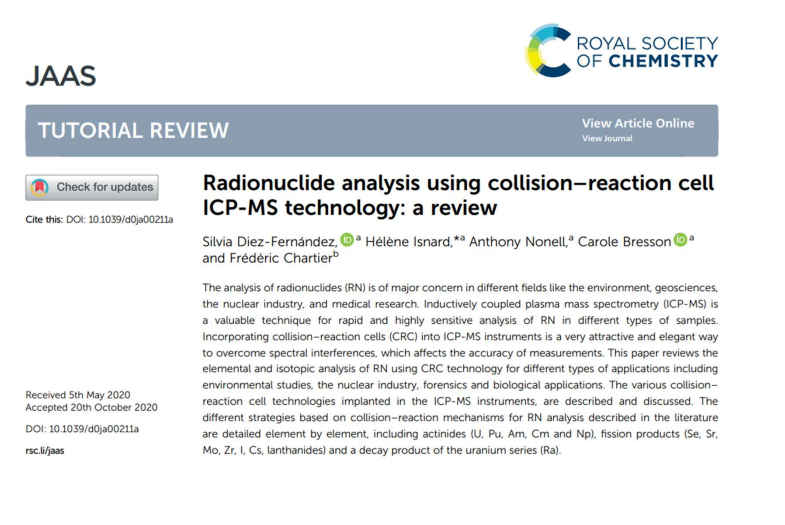 Cours ICP-MS - Partie 2: Analyses par ICP-MS, interférences / L. KASPRZAK
28/02/2024
79
[Speaker Notes: La trajectoire d’un ion suivra exactement la forme circulaire (de rayon r) du tube de vol si: - la force centrifuge (mv2 / r ou mw 2 r) - la force de déflexion magnétique (Bzev) se compensent exactement . Or Ec = ½ mv2 = zeV Donc, s’il y a équilibre des forces mv2 / r = Bzev D’où m/z = B2 r 2 e / 2V On voit qu’un ion ayant un m/z donné pourra passer la déflexion magnétique sans être détruit pour une certaine valeur de B (que l’on fait varier lors de la prise du spectre). r, e et V sont des constantes.]
Références
Practical Guide to ICP-MS – A tutorial for beginners

Cours ”ICP-MS” de UT2A (Université de Pau) – Hugues Paucot

Cours ”ICP-MS à cellule de collision/réaction: Bilan d’applications à la séparation” de INSTN – Anthony Nonell

Techniques de l’ingénieur:
P2720 V3: ”ICP-MS: couplage plasma induit par haute fréquence – spectrométrie de masse”
P3740 V2: ”Analyses isotopiques par spectrométrie de masse – méthodes et applications”

Constructeurs: Agilent, Perkin Elmer, Analytik Jena, Thermo Fisher
Cours ICP-MS - Partie 2: Analyses par ICP-MS, interférences / L. KASPRZAK
28/02/2024
80
Laëtitia KASPRZAK
Laetitia.kasprzak@cea.fr

CEA Saclay
DES/ISAS/DRMP/SCP/LANIE
91191 Gif-sur-Yvette Cedex
Remerciements: A. Nonell, R. Brennetot, S. Sannac